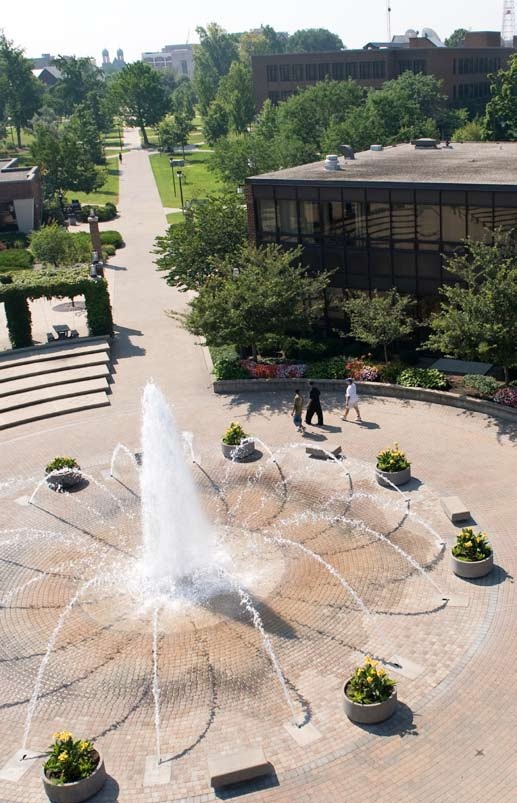 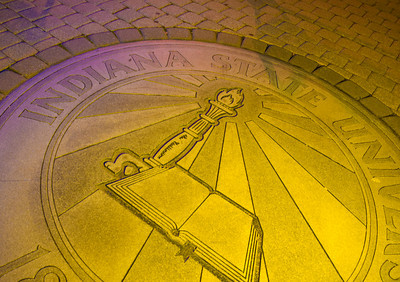 The Pathway to Success
Goal 1 – Initiative 5
Enhance Graduate Education
Through Enrollment and Success
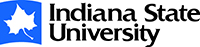 [Speaker Notes: Good morning – thanks

Getting close to lunch

New

Gathering and Using]
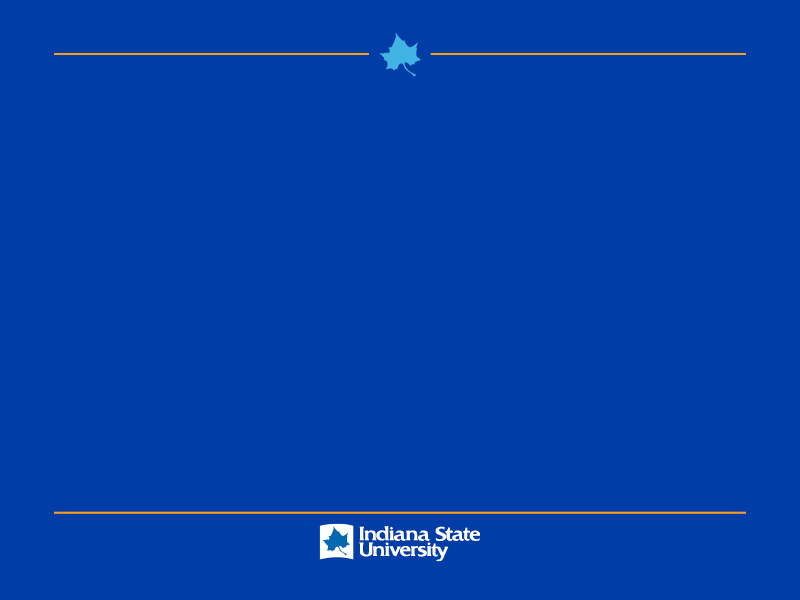 Accomplishments Since 2013-14 Report
Two Successful Hoosiers First competitions
Nursing, Art & Design, Genetic Counseling, Criminology and Criminal Justice, Ed Leadership, Earth & Environmental Systems, Human Resource Development, M.B.A., Student Affairs & Higher Ed, Communication, School Counseling
Graduate Student Success 
Graduate Student Success Day 
Graduate Student Success Workshop Series
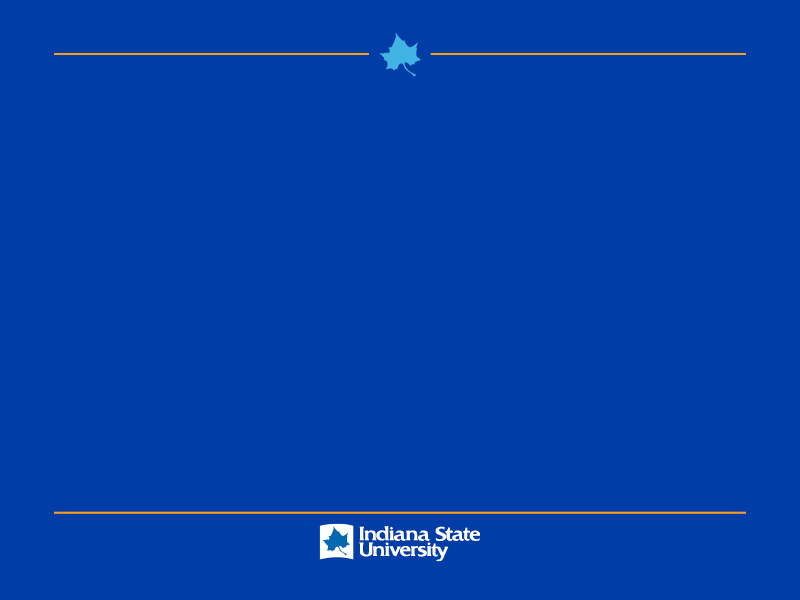 Benchmark Table
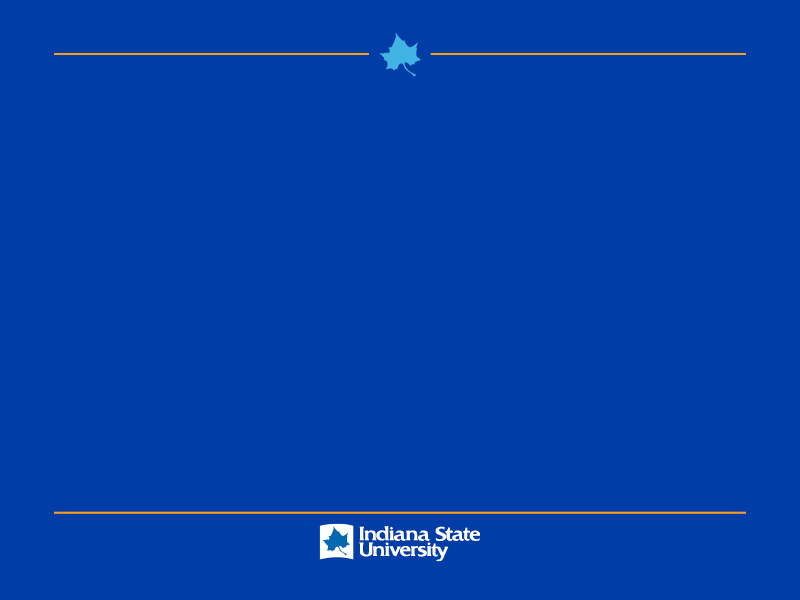 Benchmark Progress Detail
Fall 15 numbers were highest ever 
Goal:	2,238		Actual:  2,302
Studying yield numbers throughout the year. Applications Admits Enrolled
Nationwide trends: Graduate school enrollment is declining
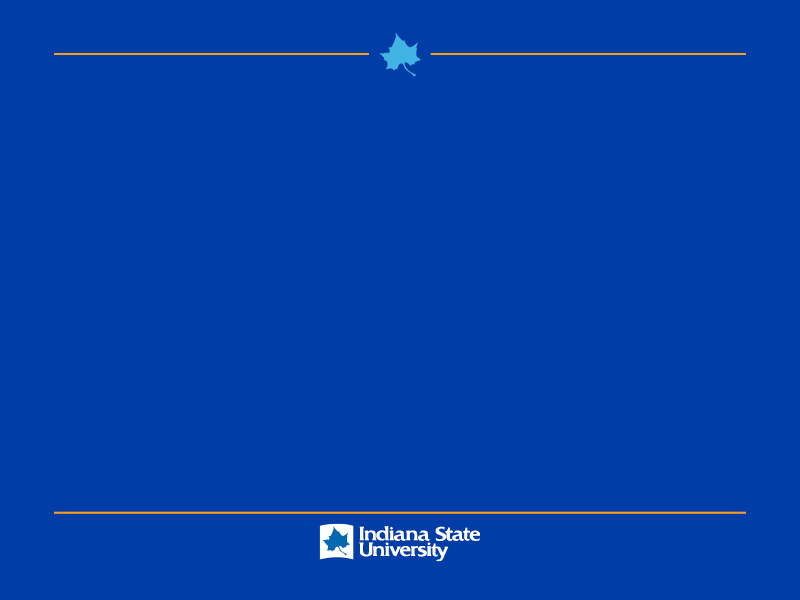 Budget Summary
Total funding allocation for 2014-15
$50,000 Hoosiers First awards
& GGPS Graduate Assistants to support departments
-   $30,000 was for recruitment of and
      diversifying international student population 
-  $ 10,000 for Graduate Student Success Day and Series
Expenses as of report date
Expenditures:       Competition 1: $19,233 grants
  Competition 2: $ 6,000 max
  Graduate Student Success: $10,000
Encumbered costs: –GA Payroll, mailings, etc 
Anticipated remainder June 30, 2015 – expenses will incur 17, 2015 until beginning of Fall semester
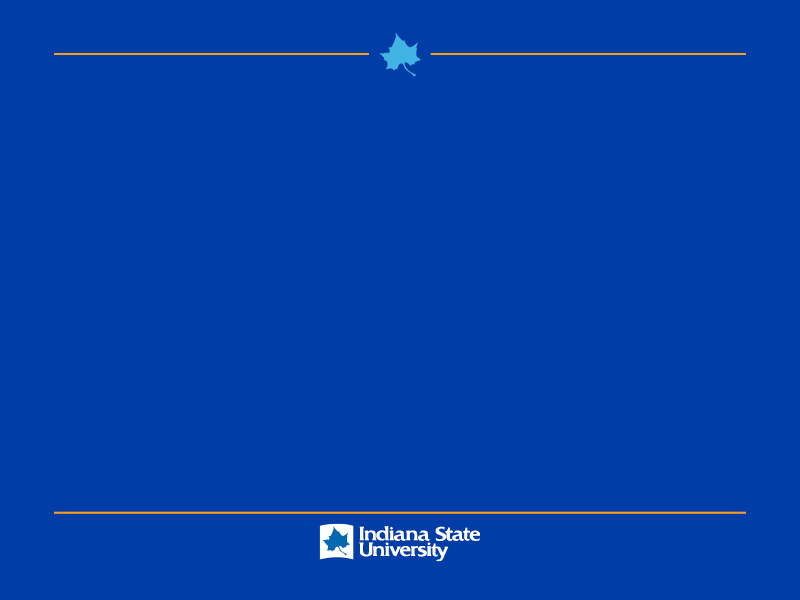 Accomplishments Since Plan Inception
Plan was earlier used for international Social Media 
International travel
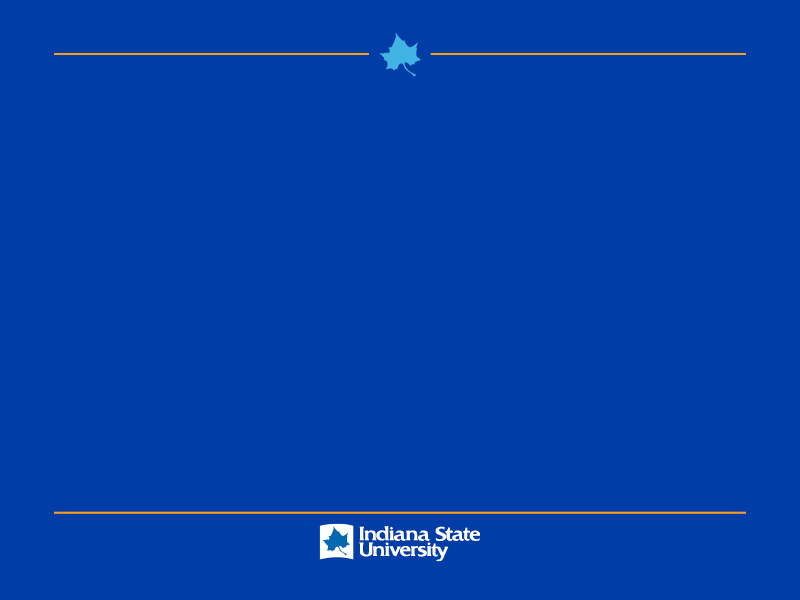 Looking Ahead - Recommendations
Comprehensive Graduate Recruitment Plan
Graduate recruiter/advisors from CGPS
Graduate Recruitment Fair in October
Graduate Virtual Recruitment Fair for distance students
Develop smooth & effective processes for
Communication with potential students
Communication & support to graduate programs
Graduate School Recruitment Fair in the Fall – aim 200 applications in one day
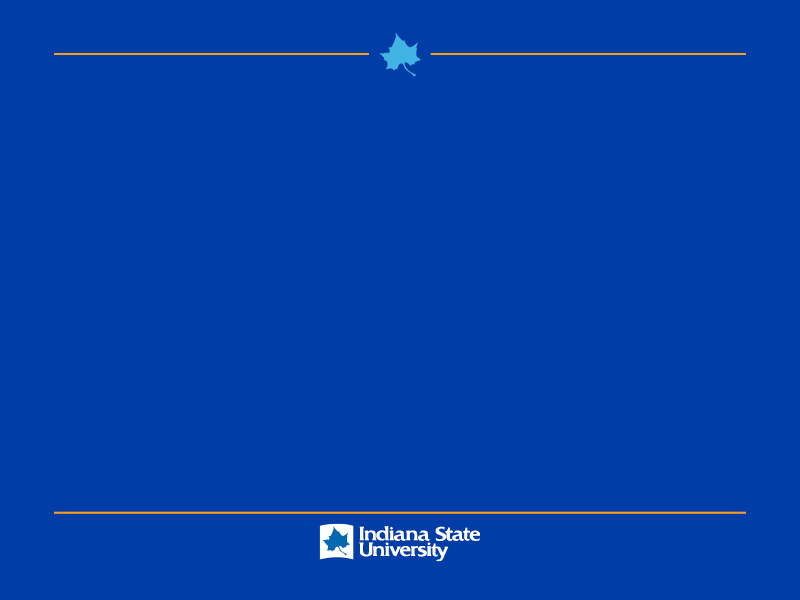 Looking Ahead - Recommendations
Technological support
Talisma
Web design
HTML email communication
Marketing funds and support
New programs
Existing program with growth potential with no or few new resources
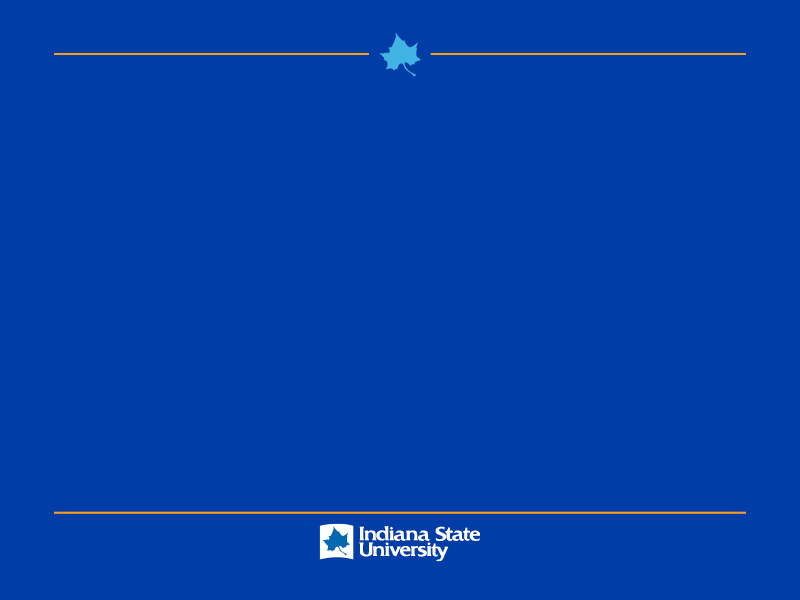 Foreseeable Roadblocks
National trends
 declining in graduate enrollment
 time to completion
 time to degree
Relying on “luck” rather than a recruitment plan
Lack of support: marketing, tech, website – not having the technology and support to carry out the recruitment plan or Graduate Student Success
Relying solely on graduate departments rather than supporting them in their recruitment
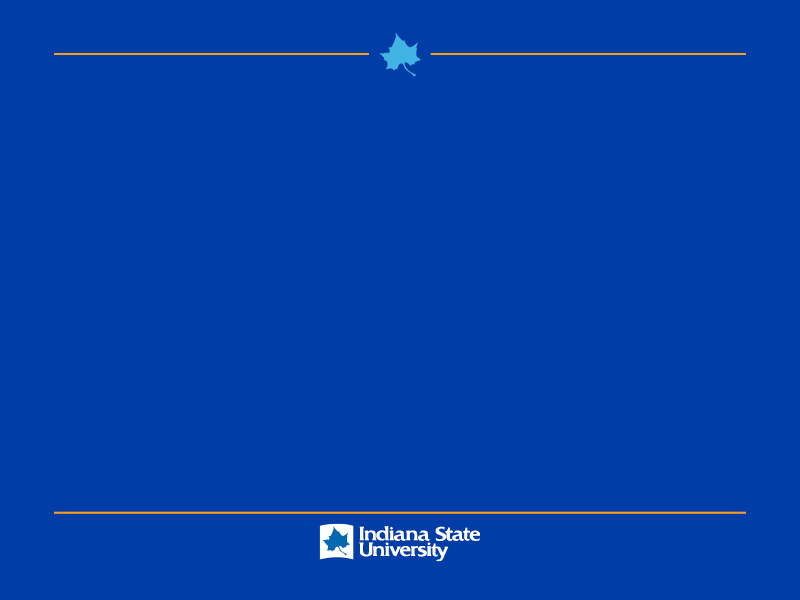 New points of emphasis
Processes – streamline technological communication with potential students
Instead of only individual emails for each inquiry 
Clunky & slow
One time only
No follow through
Marketing and support
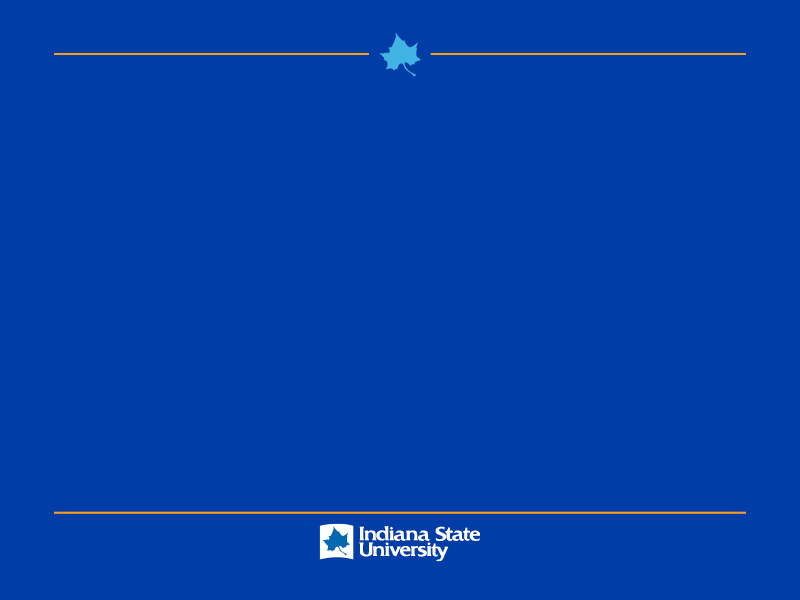 Missed opportunities
Receiving a list of names but not having the processes to interact and recruit
Marketing with name recognition but not gathering the name & info of the potential student
Lose students between acceptance and enrollment, especially Hoosiers (competition and lack of communication from ISU)
Graduate Student Success Series – lacked technological support and was not up and running online for roll-out
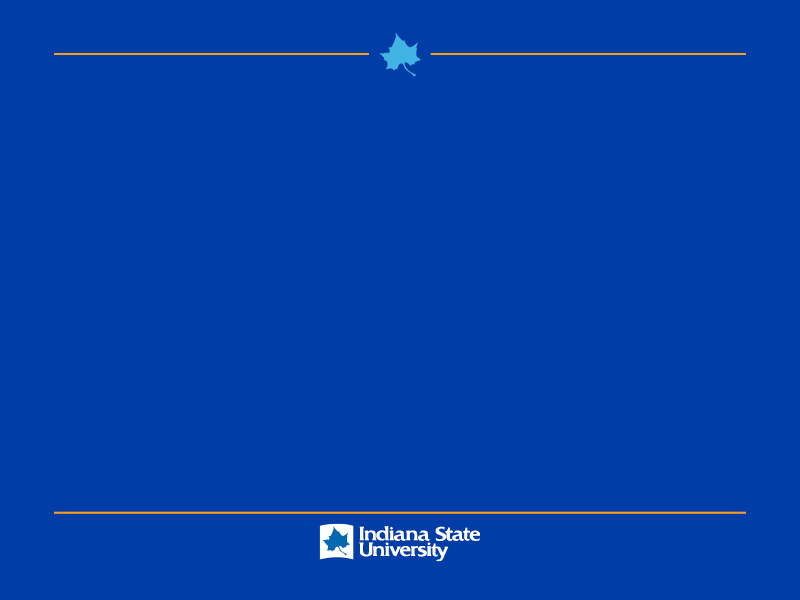 Baseline Recommendation
Has this initiative been sufficiently integrated into your operations?
Hoosiers First has been integrated but has had to rely on graduate assistants to carry it out, luckily with recruitment and admissions experience
Lacks context of a focused graduate recruitment plan such as exists with FTFT students and Distance Education students
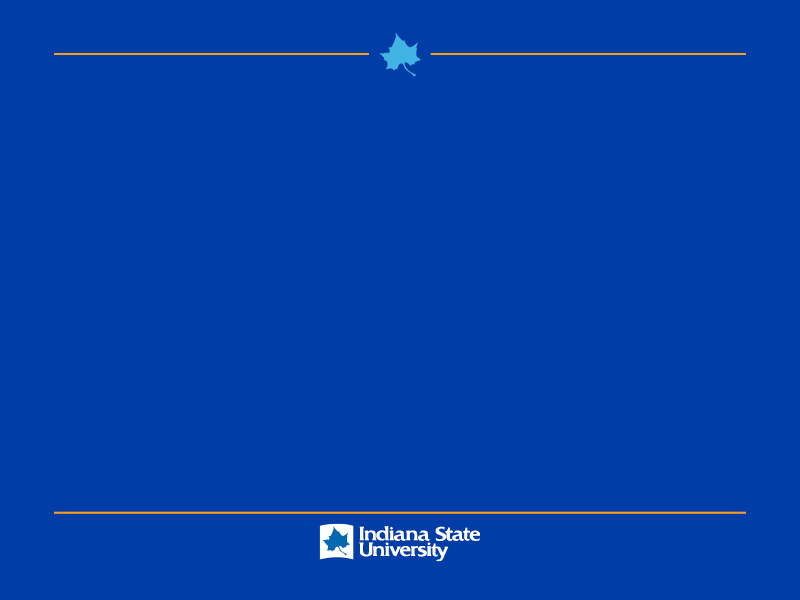 Opportunities for Collaborations
Distance Education – 
Plan developed with Demand Engine
CGPS with Graduate Programs
CGPS deans with college deans
CGPS with marketing and enrollment & OIT
With ORR to bring CGPS processes up to date
ORR does not have staff & time for CGPS processes
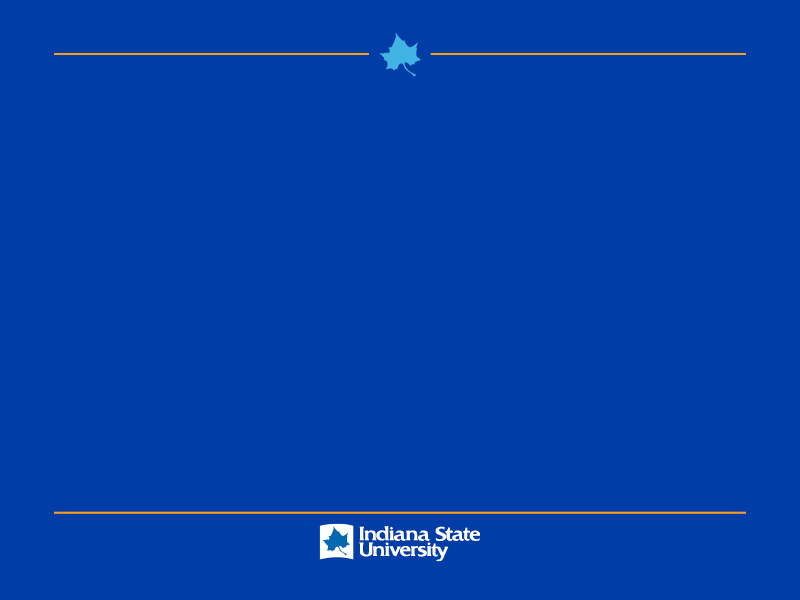 Questions?
Enhance Graduate Education
Through Enrollment and Success
Lynn M. Maurer, Dean CGPS
Troy Allen, Chris McGrew, Dawn Underwood
Lynn.Maurer@indstate.edu